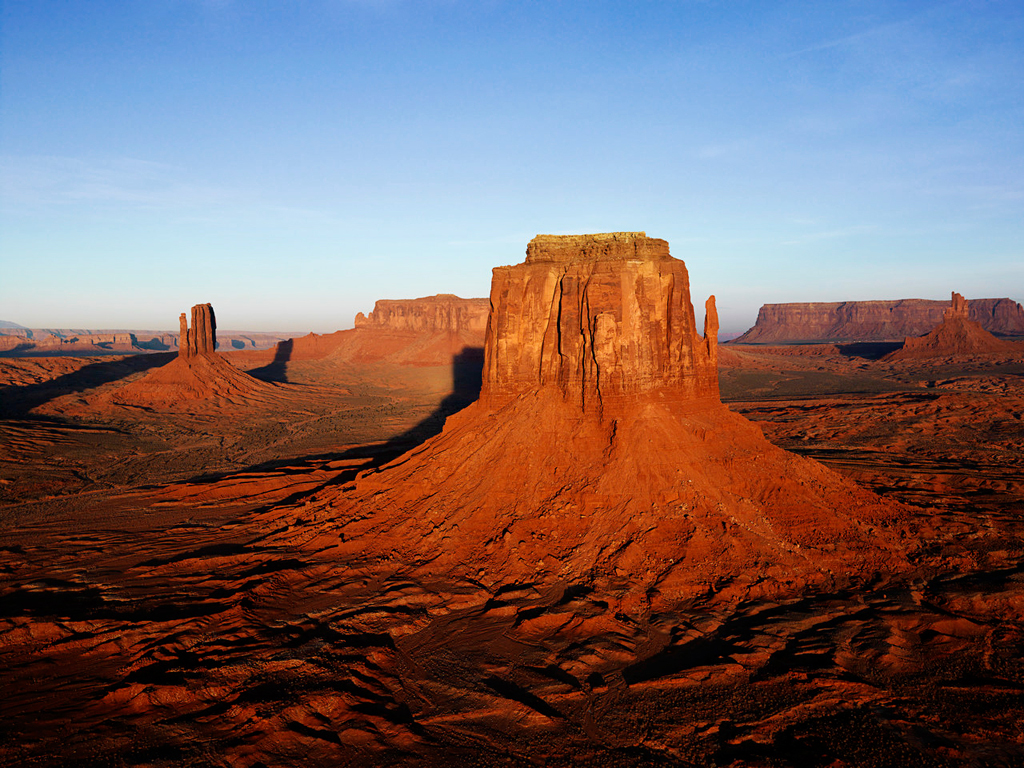 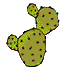 Наречие
Автор:  Семёнова Светлана Вениаминовна, учитель русского языка и литературы
Наречие- неизменяемая часть речи.
Приглаголие.
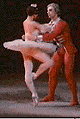 Наречие показывает,
Где, когда, куда, зачем,
 откуда и как происходит действие.
Наречие обозначает 
Признак действия.

Глагол+  Причастие+  
Деепричастие+

Прилагательное+  Наречие+
Существительное: взгляд 
Исподлобья, яйца всмятку, 
Кофе по-турецки
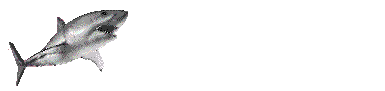 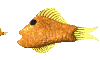 Восходя выше
По-новому красивый
Люблю особенно
Как-то особенно
Грамматическое значение

Время, место, причина, цель, образ действия
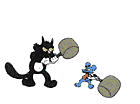 -.-.-.-.-.-
Я как-то особенно люблю солнце.
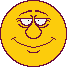 Определение
Кофе по-турецки
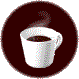 Сказуемое
Сегодня холодно
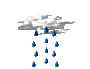 Шурику стало хорошо-хорошо, словно кто-то подошёл сзади и ласково обнял его за плечи. Так же хорошо бывает ещё, когда пригладит волосы неожиданный тёплый ветер ил когда с закрытыми
Глазами лежишь на траве и солнце мягкими лучами щекочет лицо.
Какую роль в предложении играют наречия?
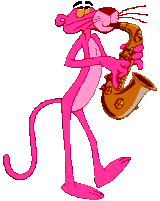